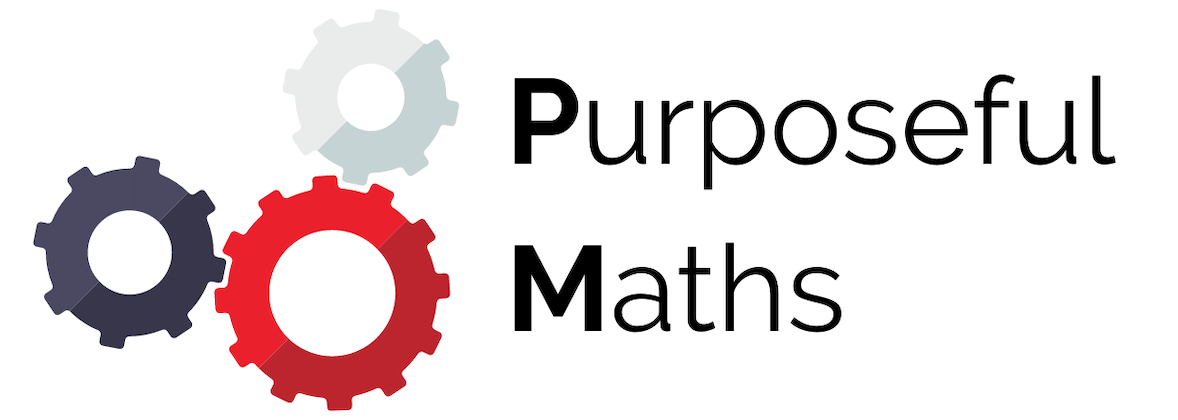 Laws of Indices
I Do, We Do, You Do Example Sheets:
Slides 2-5: Laws of Indices (Multiplication)
Slides 6-8: Laws of Indices (Division)
Slides 9-11: Laws of Indices (Power on Power)
WHEN MULTIPLYING, IF BASE NUMBERS ARE THE SAME, WE ADD THE INDICES
Write as a fraction, then cancel the fraction down.
WHEN DIVIDING, IF BASE NUMBERS ARE THE SAME, WE SUBTRACT THE INDICES
WHEN A POWER IS APPLIED TO ANOTHER POWER (POWER ON POWER) WE CAN MULTIPLY THE INDICES
Notice that the second index is applied to the 2 and the b4